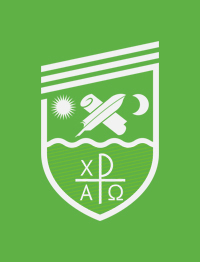 Comitetul de securitate și sănătate în muncă
UNIVERSITATEA CREȘTINĂ PARTIUM
Organizarea Comitetului de SSM
Comitetul de securitate şi sănătate în muncă se constituie în unităţile care au un număr de cel puţin 50 de lucrători.
   Comitetul de securitate şi sănătate în muncă este constituit din:
angajator 
reprezentanţi ai angajatorului 
reprezentanţi ai lucrătorilor cu răspunderi specifice în domeniul S.S. lucrătorilor;
-    medicul de medicină a muncii.
Reprezentanții lucrătorilor:
Reprezentanţii lucrătorilor cu răspunderi specifice în domeniul SSM, sunt aleşi de către şi dintre lucrătorii din unitate, conform celor stabilite prin, regulamentul intern sau regulamentul de organizare şi funcţionare.
     Reprezentanţii lucrătorilor cu răspunderi specifice în domeniul securităţii şi sănătăţii lucrătorilor trebuie să urmeze un program de pregătire în domeniul securităţii şi sănătăţii în muncă, cu o durată de cel puţin 40 de ore.
Reprezentanții lucrătorilor
Numărul minim al reprezentanţilor lucrătorilor în CSSM se stabileşte astfel: 
    a) de la 10 la 100 de lucrători - 2 reprezentanţi;
    b) de la 101 la 500 de lucrători - 3 reprezentanţi;
    Reprezentanţii lucrătorilor în comitetul de securitate şi sănătate în muncă vor fi aleşi pe o perioadă de 2 ani.
   Angajatorul are obligaţia să acorde fiecărui reprezentant al lucrătorilor în comitetele de securitate şi sănătate în muncă timpul necesar exercitării atribuţiilor specifice: 5 ore până la 300 de angajați.
Activitățile desfășurate de reprezentanții lucrătorilor:
a) colaborează cu angajatorul pentru îmbunătăţirea condiţiilor de securitate şi sănătate in muncă;
b) însoţesc echipa care efectuează evaluarea riscurilor;
c) ajută lucrătorii să conştientizeze necesitatea aplicării măsurilor de securitate şi sănătate în muncă;
Activitățile desfășurate de reprezentanții lucrătorilor:
d) aduc la cunoştinţă angajatorului sau comitetului de securitate şi sănătate în muncă propunerile lucrătorilor referitoare la îmbunătăţirea condiţiilor de muncă;
e) urmăresc realizarea măsurilor din planul de prevenire şi protecţie;
f) informează autorităţile competente asupra nerespectării prevederilor legale în domeniul securităţii şi sănătăţii in muncă.
Funcționarea CSSM
Comitetul de securitate şi sănătate în muncă funcţionează în baza regulamentului de funcţionare propriu.
   Angajatorul sau reprezentantul său legal este preşedintele comitetului de securitate şi sănătate în muncă.
   Lucrătorul desemnat este secretarul comitetului de securitate şi sănătate in muncă.
   Comitetului de securitate şi sănătate în muncă se va întruni cel puţin o dată pe trimestru şi ori de cate ori este necesar.
   Secretarul comitetului de securitate şi sănătate in muncă convoacă în scris membrii comitetului cu cel puţin 5 zile inainte de data intrunirii.
Funcționarea CSSM
La fiecare întrunire secretarul comitetului de securitate şi sănătate în muncă încheie un proces-verbal care va fi semnat de către toţi membrii comitetului.
    Comitetul de securitate şi sănătate în muncă este legal întrunit dacă sunt prezenţi cel puţin jumătate plus unu din numărul membrilor săi. 
    Comitetul de securitate şi sănătate în muncă convine cu votul a cel puţin două treimi din numărul membrilor prezenţi.
    Secretarul CSSM va afişa la loc vizibil copii ale procesului-verbal încheiat și se transmite inspectoratului teritorial de muncă, în termen de 10 zile de la data întrunirii, o copie a procesului-verbal încheiat.
Atribuțiile CSSM
a) analizează şi face propuneri privind politica de securitate şi sănătate în muncă şi planul de prevenire şi protecţie.
 b) urmăreşte realizarea planului de prevenire şi protecţie, inclusiv alocarea mijloacelor necesare realizării prevederilor lui.
 c) analizează introducerea de noi tehnologii, alegerea echipamentelor şi face propuneri în situaţia constatării anumitor deficienţe;
Atribuțiile CSSM
d) analizează alegerea, cumpărarea, întreţinerea şi utilizarea echipamentelor de muncă, a echipamen-telor individuale de protecţie;
 e) analizează modul de îndeplinire a atribuţiilor ce revin serviciului extern de prevenire şi protecţie.
 f) propune măsuri de amenajare a locurilor de muncă, ţinând seama de prezenţa grupurilor sensibile la riscuri specifice;
 g) analizează cererile formulate de lucrători privind condiţiile de muncă
Atribuțiile CSSM
h) urmăreşte modul în care se aplică şi se respectă reglementările legale privind securitatea şi sănătatea în muncă
i)	analizează propunerile lucrătorilor privind prevenirea accidentelor de muncă şi a îmbolnăvirilor profesionale, precum şi pentru îmbunătăţirea condiţiilor de muncă.
j) analizează cauzele producerii accidentelor de muncă, îmbolnăvirilor profesionale şi evenimentelor produse
Atribuțiile CSSM
k) efectuează verificări proprii privind aplicarea instrucţiunilor proprii şi a celor de lucru.
l) dezbate raportul scris, prezentat comitetului de securitate şi sănătate în muncă de către conducătorul unităţii cel puţin o dată pe an.